¡SEÁIS TODOS BIENVENIDOS!
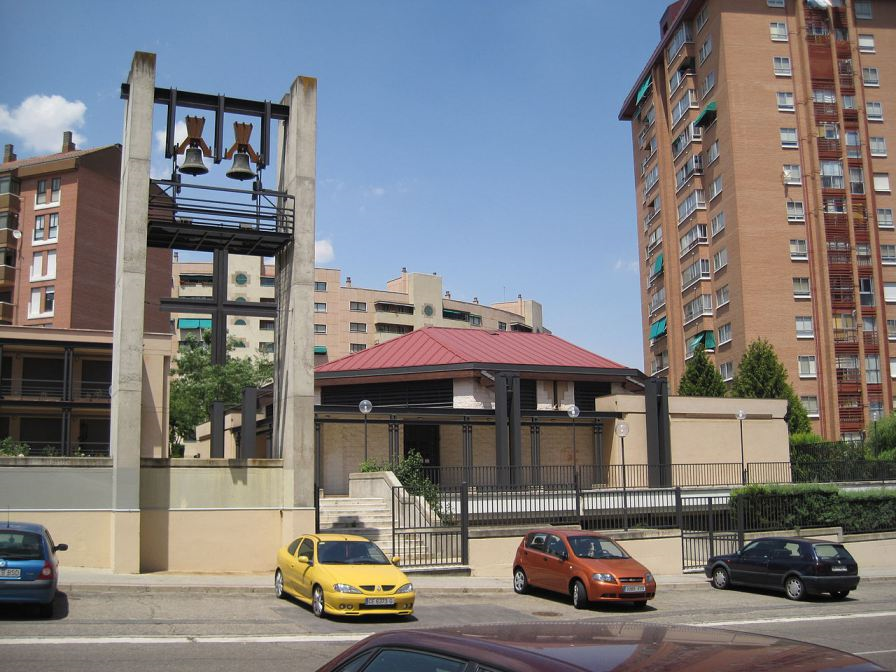 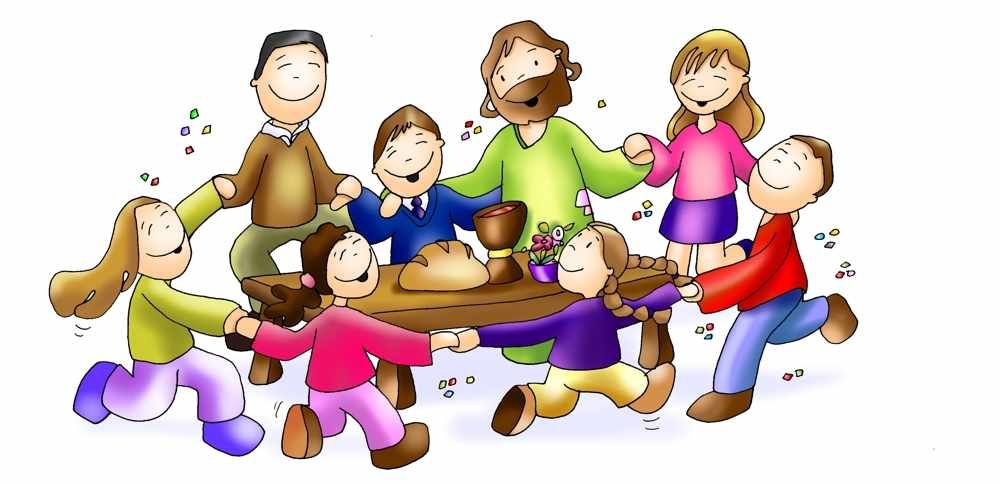 COMUNIDAD PARROQUIAL CRISTO REDENTOR
ORIENTADA A NIÑOS, PREADOLESCENTES Y FAMILIAS
DIOS ESTÁ AQUÍ
Dios está aquí, ¡está aquí!
Tan cierto como el aire que respiro;
tan cierto como la mañana se levanta;
tan cierto como que este canto lo puedes oír.

Lo puedes oír sentado entre tus compañeros;
lo puedes oír cantando con nosotros aquí;
lo puedes llevar cuando por esa puerta salgas;
lo puedes guardar muy dentro de tu corazón.

Dios está aquí, ¡está aquí!
Tan cierto como el aire que respiro;
tan cierto como la mañana se levanta;
tan cierto como que este canto lo puedes oír.
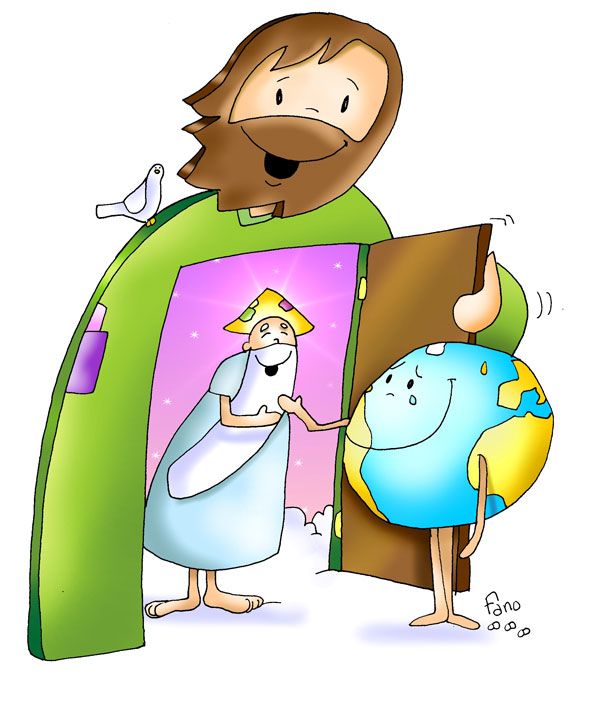 XII DOMINGO DEL TIEMPO ORDINARIO
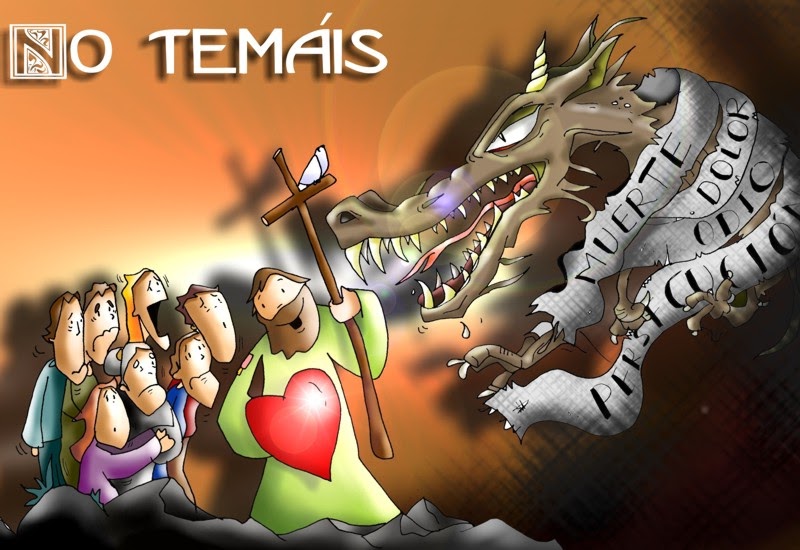 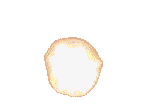 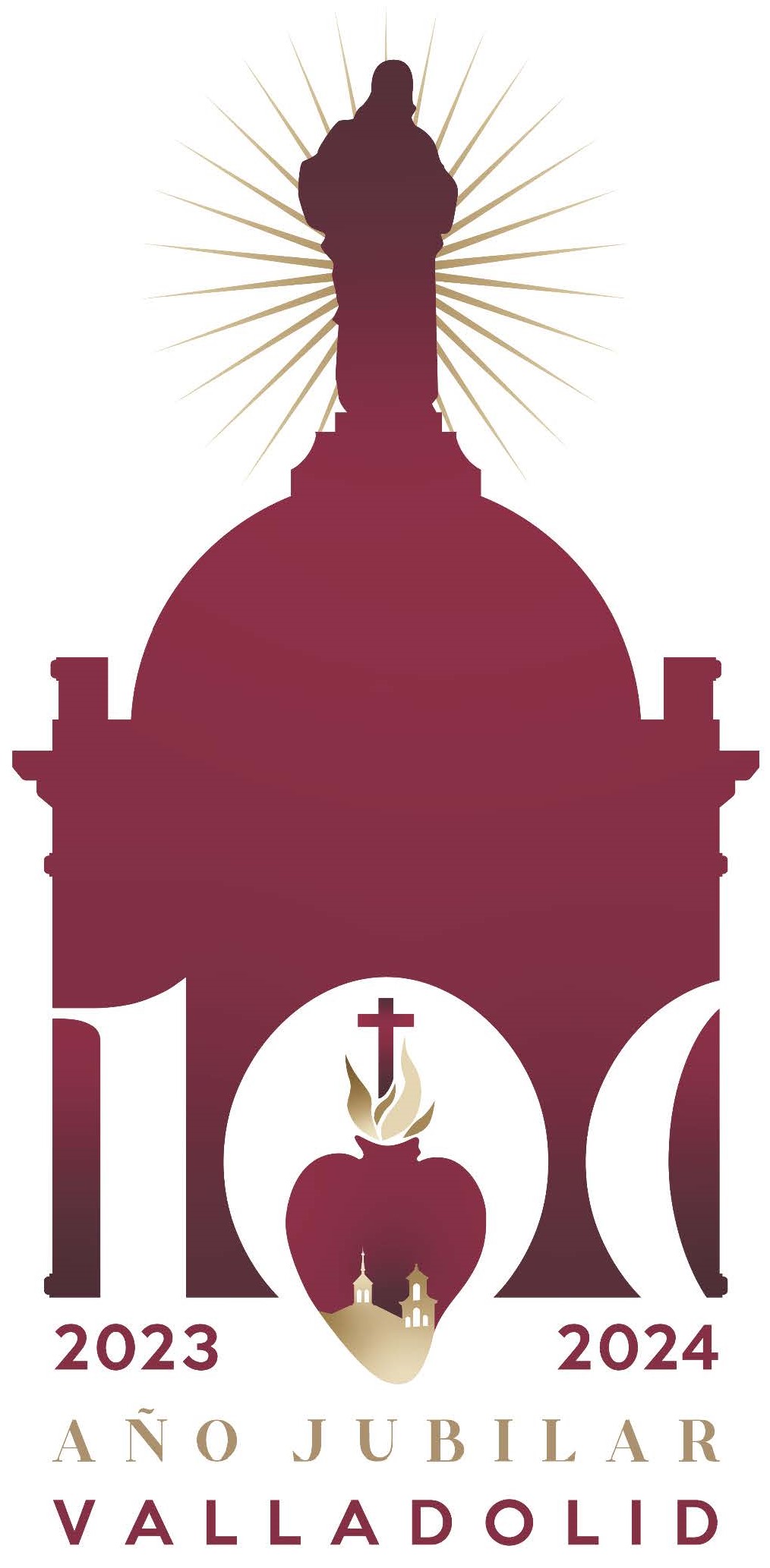 GLORIA AL SEÑOR
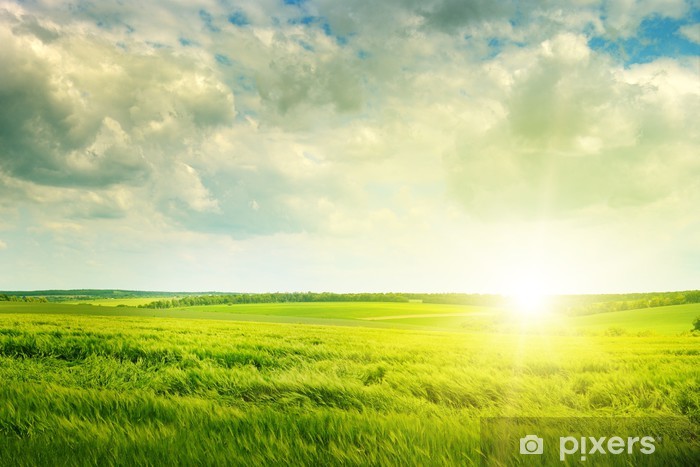 GLORIA al Señor que vive en el Cielo.
GLORIA al Señor que vive en la Tierra.
GLORIA al Señooooor
GLORIA al Señooooor
Que nos pide ayuda a los hombres de HOY.
LITURGIA DE LA PALABRA
PRIMERA LECTURA: Libro de Jeremías


SALMO
Señor, que me escuche tu gran bondad.


SEGUNDA LECTURA: 
Carta del apóstol san Pablo
a los Romanos.
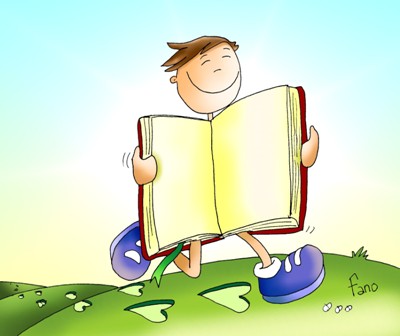 ¡¡¡ALELUYA!!!
Aleluya cantará 
quien perdió la esperanza, 
y la tierra sonreirá. 
Aleluya. (bis)
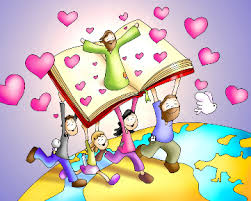 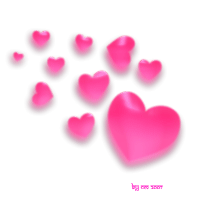 san Mateo 10
No tengáis miedo a los que matan el cuerpo
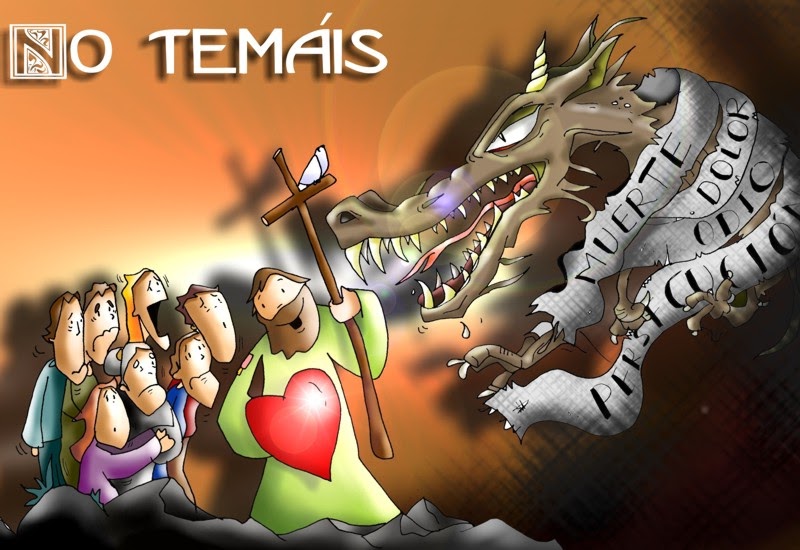 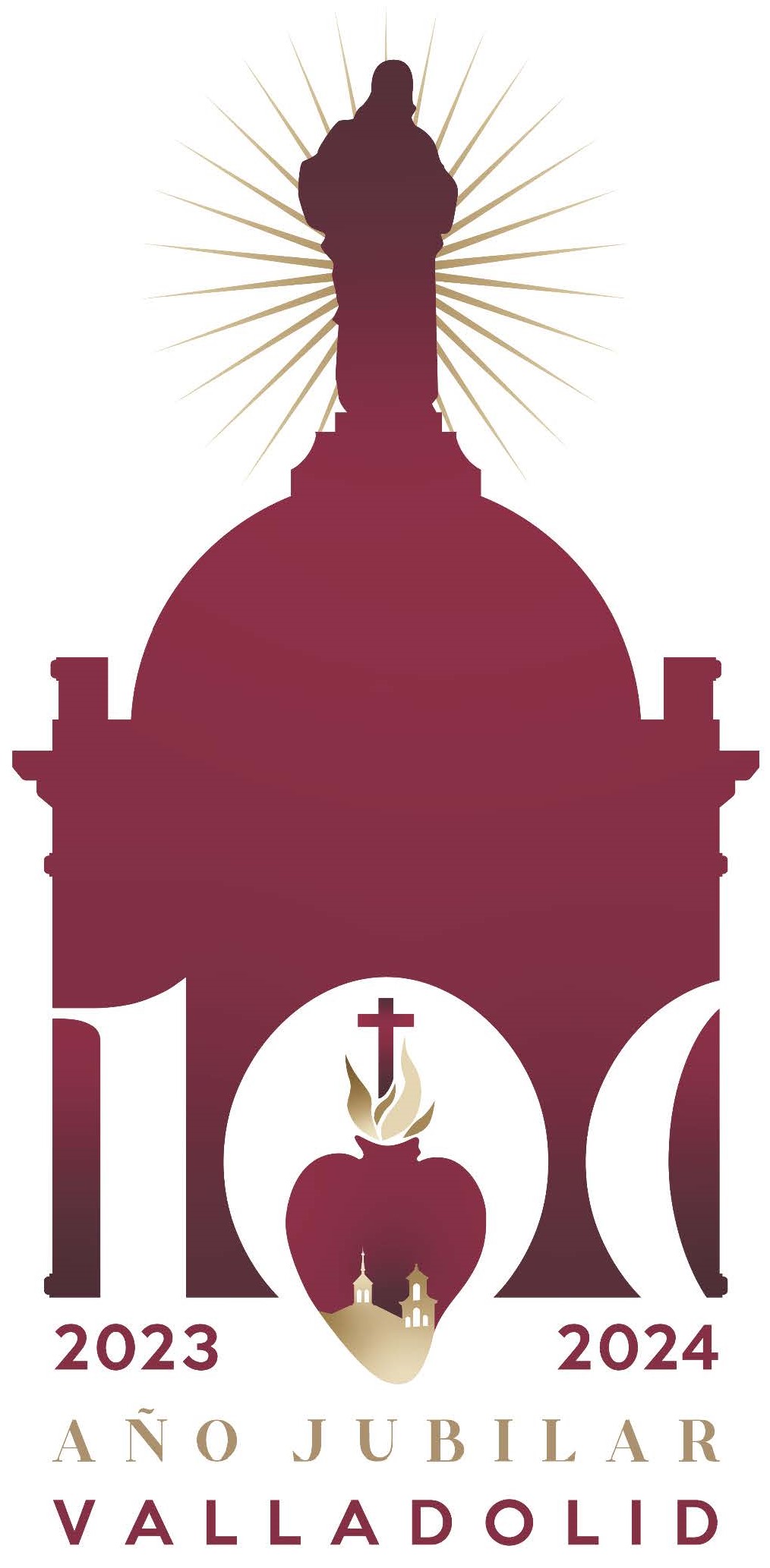 CREDO de los apóstoles
Creo en Dios, Padre Todopoderoso, 
Creador del cielo y de la tierra.
Creo en Jesucristo, su único Hijo, 
Nuestro Señor, que fue concebido por
obra y gracia del Espíritu Santo, 
nació de Santa María Virgen;
Padeció bajo el poder de Poncio Pilato, 
fue crucificado, muerto y sepultado, 
descendió a los infiernos, 
al tercer día resucitó de entre los muertos, 
subió a los cielos y está sentado a la
derecha de Dios, Padre todopoderoso.
Desde allí ha de venir a juzgar 
a vivos y muertos.
Creo en el Espíritu Santo, 
la santa Iglesia católica,
la comunión de los santos, 
el perdón de los pecados, 
la resurrección de la carne
y la vida eterna.
Amén.
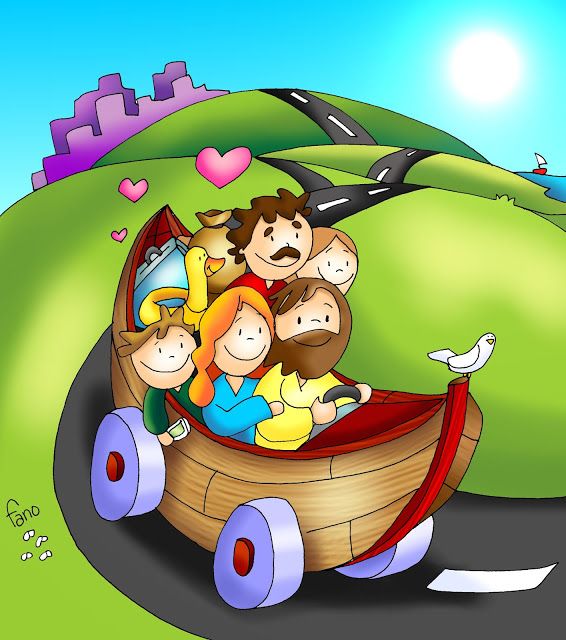 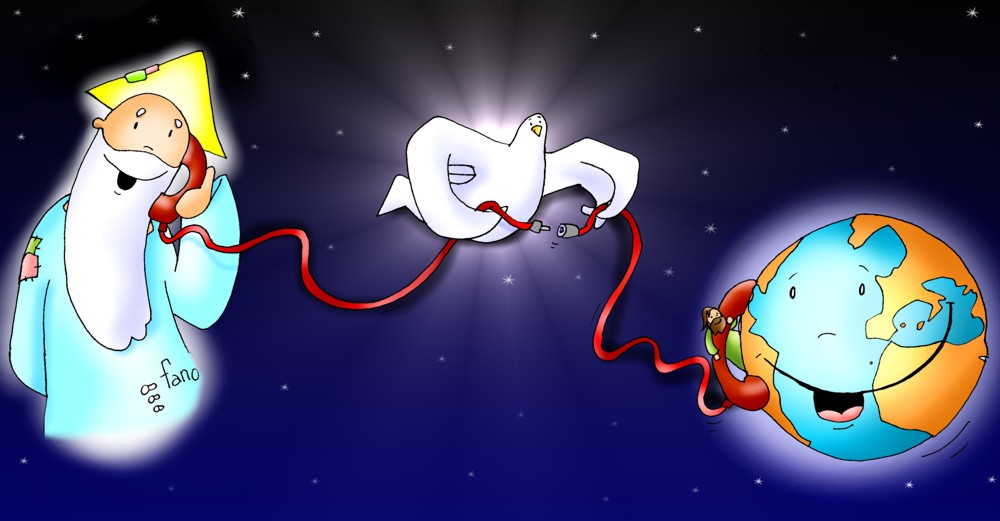 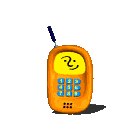 Respondemos:
			  Te rogamos, óyenos
TE DOY MI CORAZÓN
Te doy mi corazón,
te doy mi alma,
yo vivo para ti.

Cada paso que doy
en cada momento 
haz tu voluntad en mi.
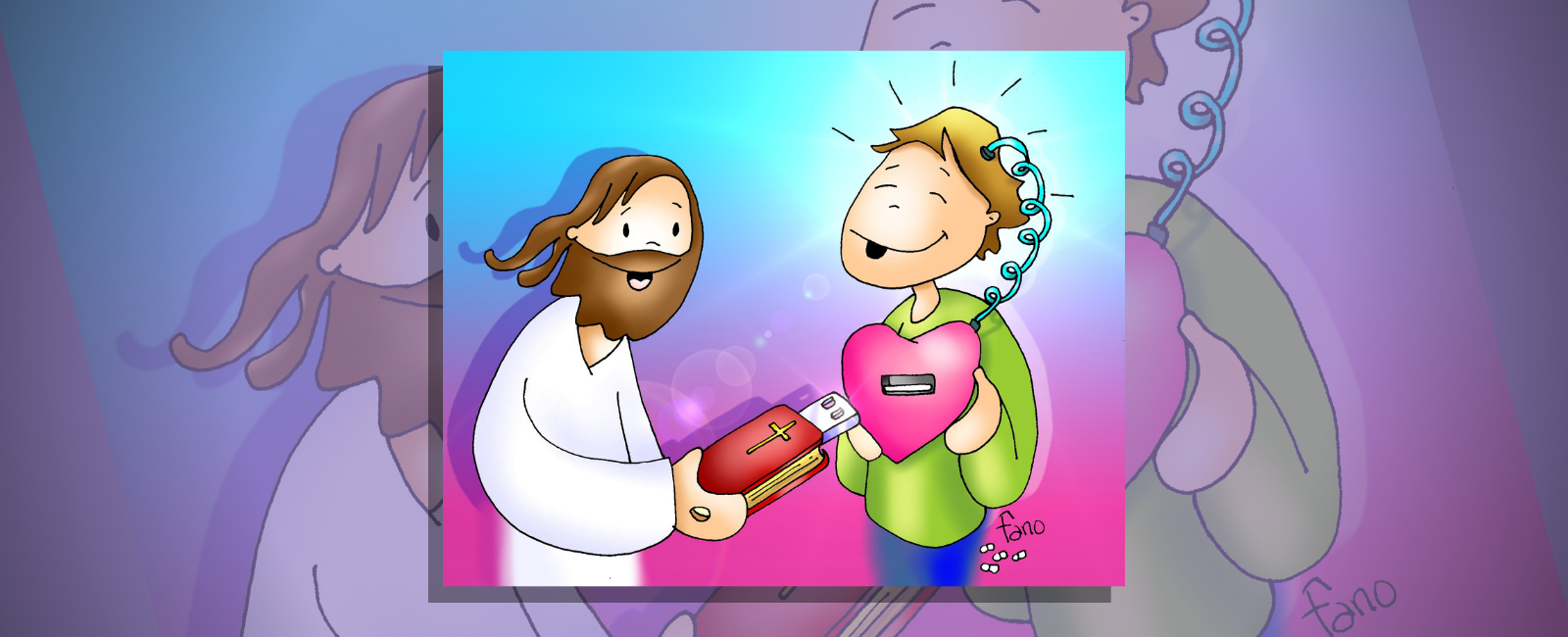 “Orad, hermanos, para que este sacrificio, mío y vuestro, 
sea agradable a Dios, Padre todopoderoso “ 


Todos: “El Señor reciba de tus manos este sacrificio, para alabanza y gloria de su Nombre, para nuestro bien y el de toda su Santa Iglesia”
PLEGARIA EUCARÍSTICA
El Señor esté con vosotros
Y con tu espíritu.

Levantemos el corazón.
Lo tenemos levantado hacia el Señor.

Demos gracias al Señor nuestro Dios.
Es justo y necesario.
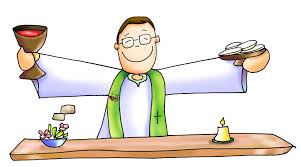 SANTO ES EL SEÑOR
Santo, Santo, Santo, los cielos te proclaman.
Santo, Santo, Santo, es nuestro Rey Yavéh,
Santo, Santo, Santo, es el que nos redime.
Porque mi Dios es Santo la Tierra llena de su gloria es. (bis)

Cielo y tierra pasarán, mas tus palabras no pasarán. (bis)
no, no, no, pasarán,
no, no, no, no, no, no pasarán.
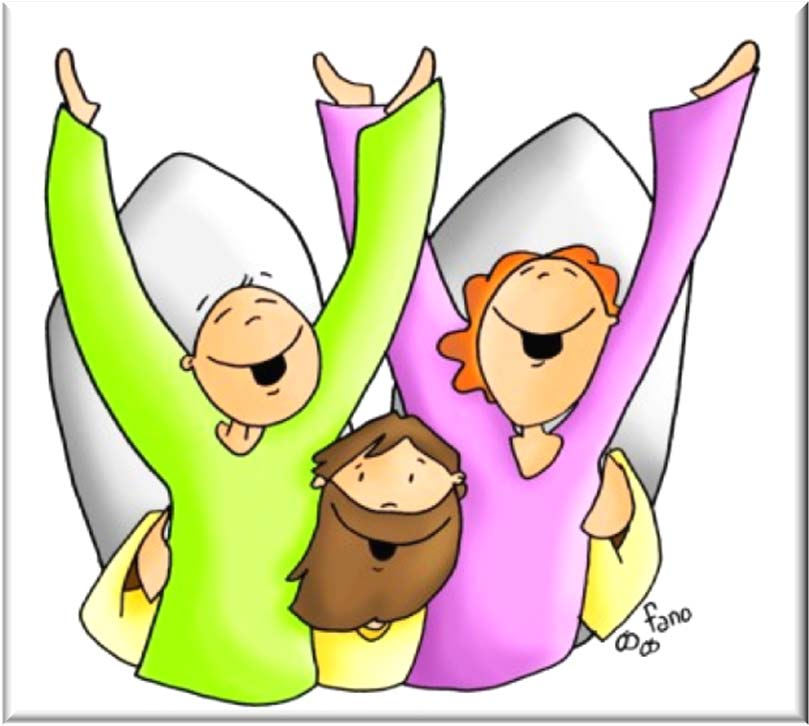 1/2
SANTO ES EL SEÑOR
Bendito el que viene en nombre del Señor.
Da gloria a Jesucristo, el hijo de David.
Hosanna en las alturas a nuestro Salvador.
Bendito el que viene en el nombre del Señor. (bis)

Cielo y tierra pasarán, mas tus palabras no pasarán. (bis)
no, no, no, pasarán,
no, no, no, no, no, no pasarán.
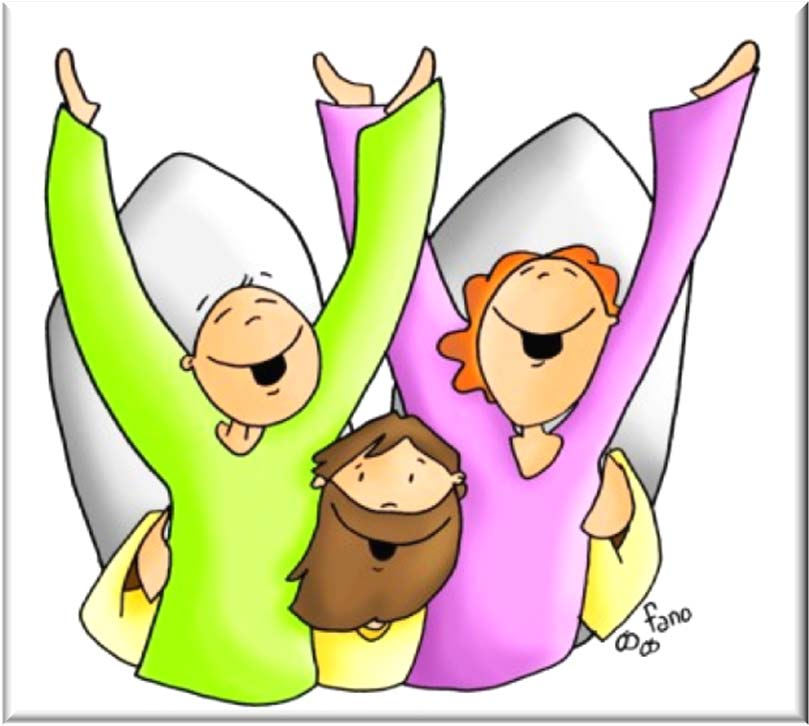 2/2
CONSAGRACIÓN
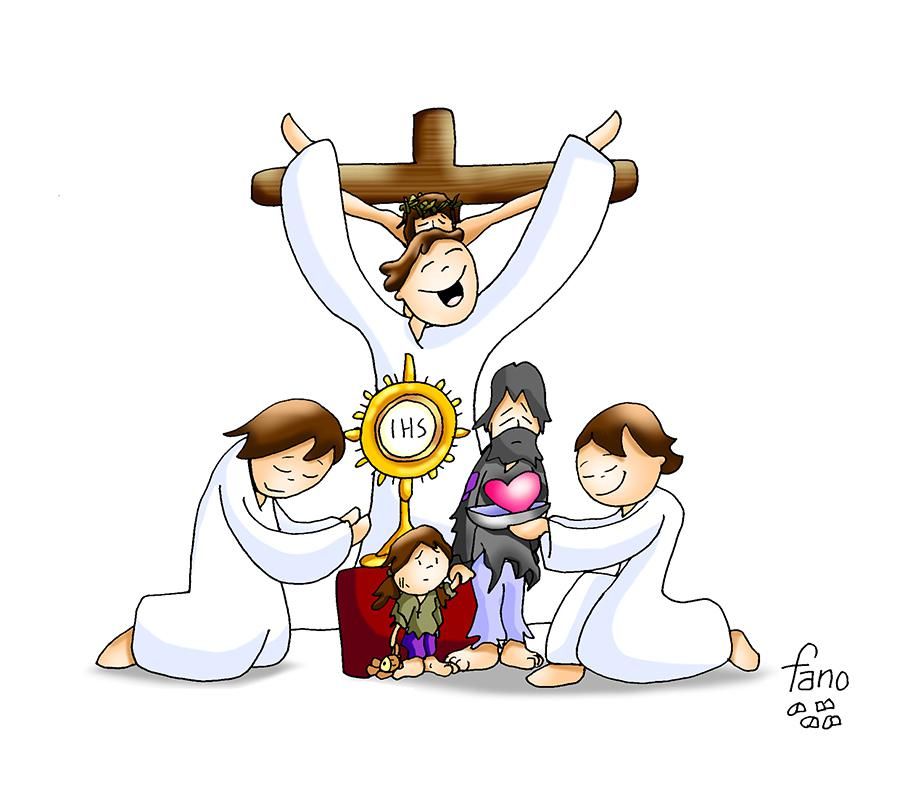 El pan y el vino se transforman en el Cuerpo y en la Sangre de Jesús.
Éste es el Sacramento de nuestra fe.

Todos: Anunciamos tu muerte,
proclamamos tu Resurrección.
¡Ven, Señor Jesús!
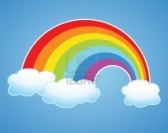 Padre Nuestro
que  estás en el

Santificado sea tu nombre

Venga a nosotros tu

Hágase tu voluntad

en la         como en el 

Danos hoy nuestro          de cada día

Perdona nuestras ofensas

como también nosotros

perdonamos a los que nos ofenden

No nos dejes caer en la tentación 

y líbranos del mal.
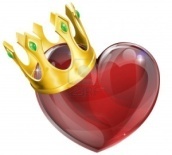 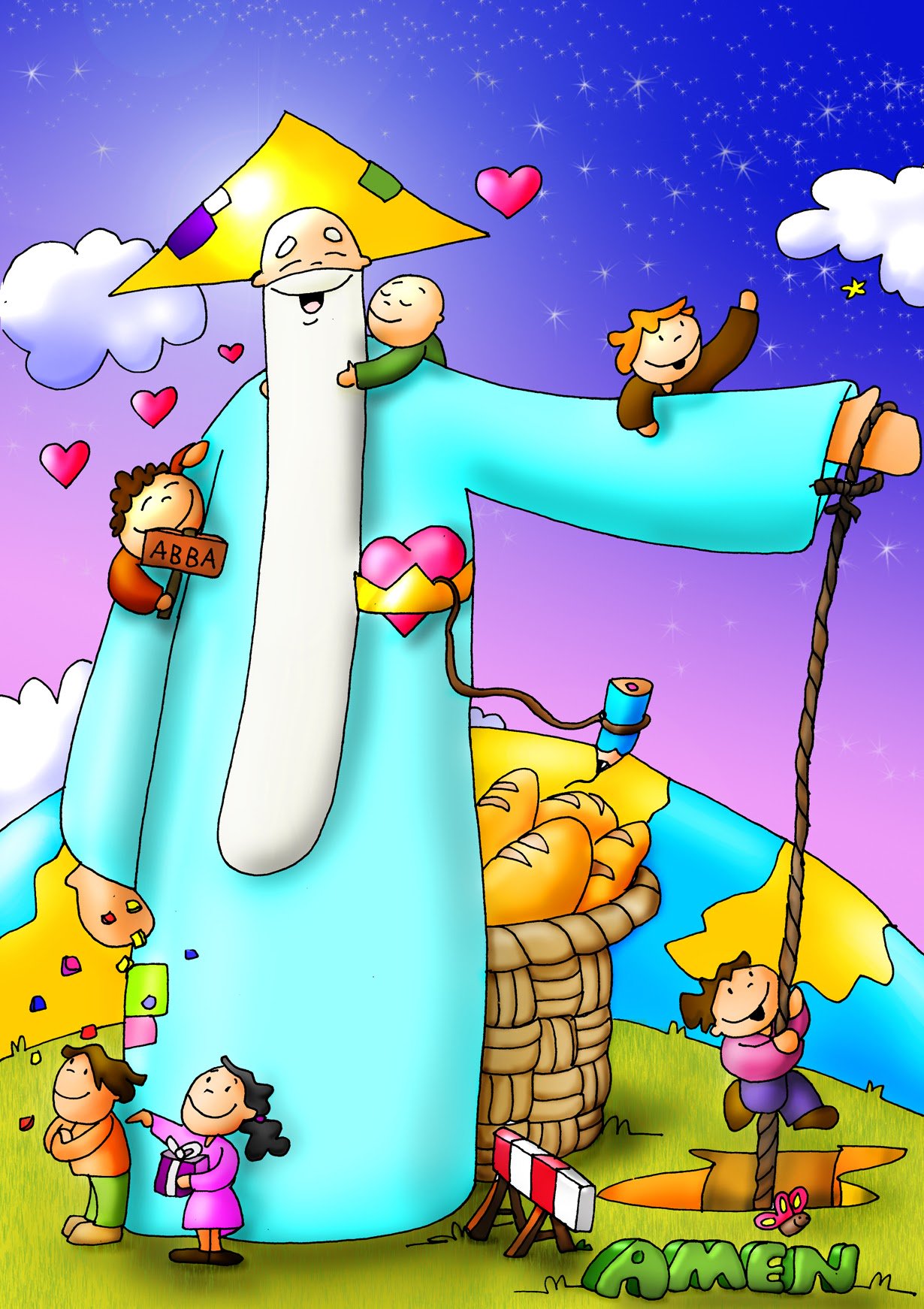 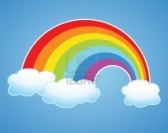 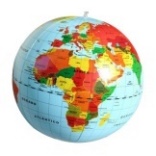 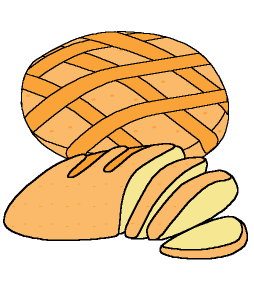 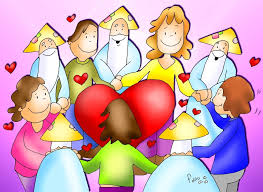 … esperamos la venida gloriosa de nuestro Señor Jesucristo.

Todos: Tuyo es el Reino, tuyo el poder y la gloria, por siempre, Señor.
RITO DE LA PAZ
… La paz del Señor esté siempre con vosotros.

Todos: Y con tu espíritu.

… Daos fraternalmente la paz
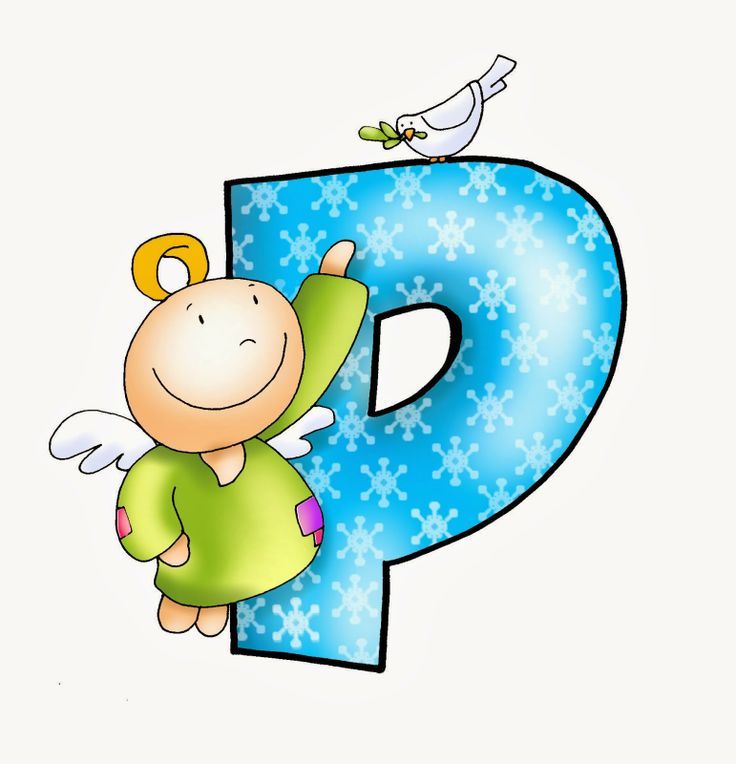 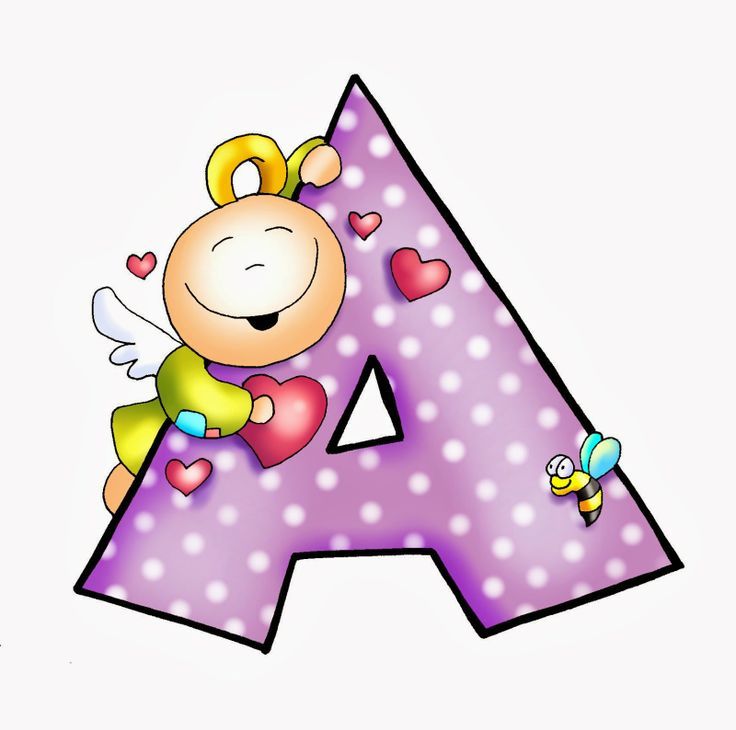 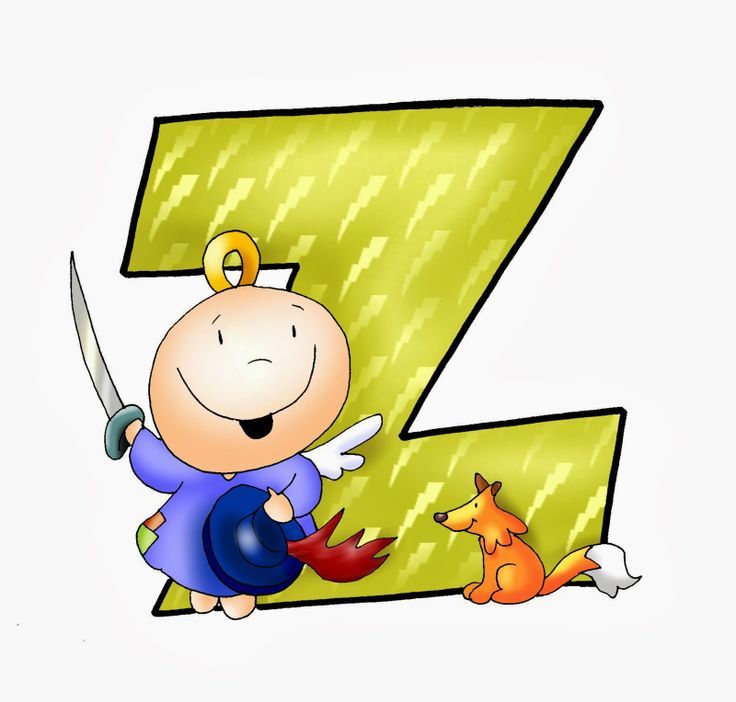 PON TU MANO
Pon tu mano en la mano de aquél que te da la mano;
pon tu mano en la mano de aquél que te dice ven.

El será tu amigo hasta la eternidad.
Pon tu mano en la mano de aquél que te dice ven.
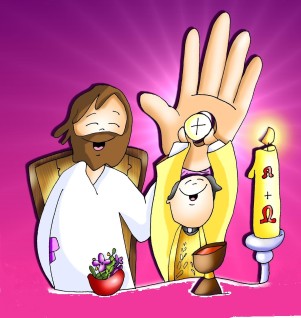 Éste es el Cordero de Dios que quita el pecado del mundo. Dichosos los invitados a la mesa del Señor.

Todos:
Señor, no soy digno de que entres en mi casa, pero una palabra tuya bastará para sanarme.
XII DOMINGO DEL TIEMPO ORDINARIO
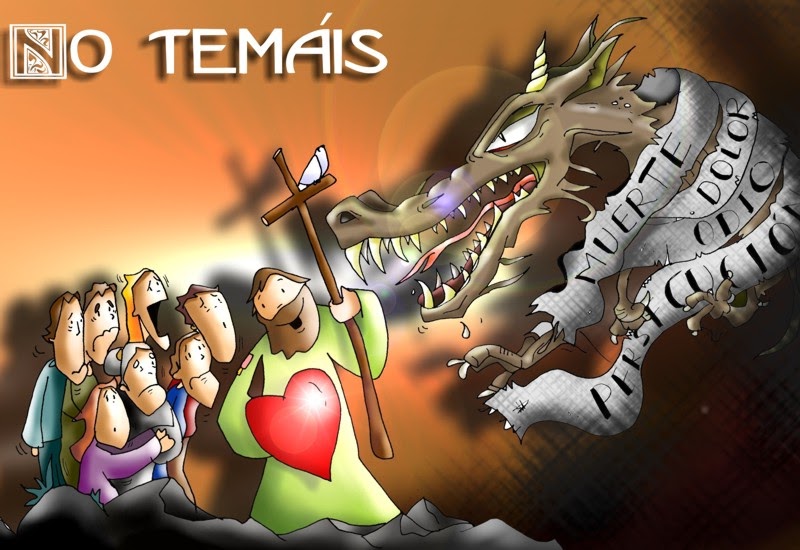 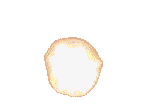 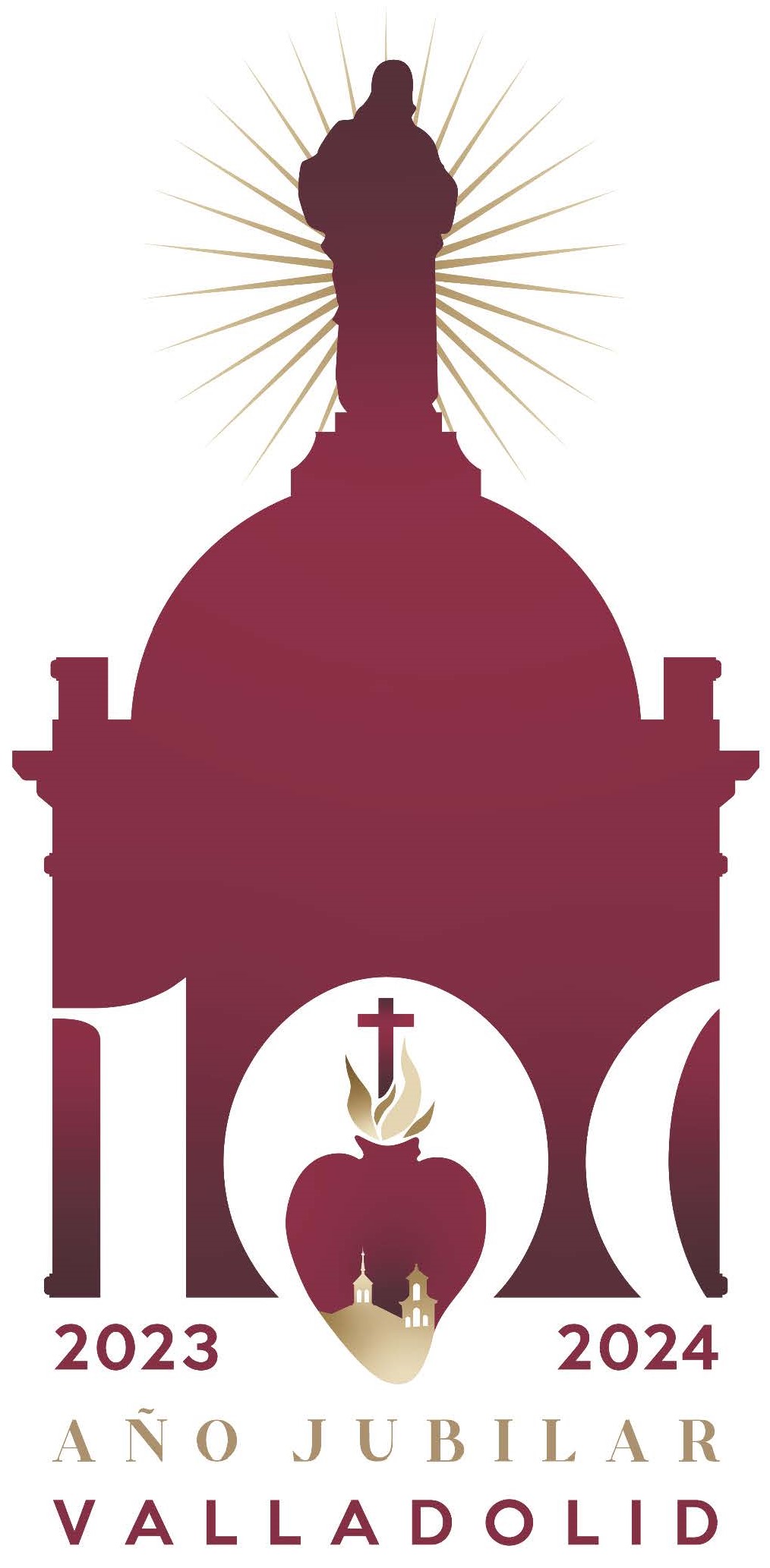 BENDIGAMOS AL SEÑOR
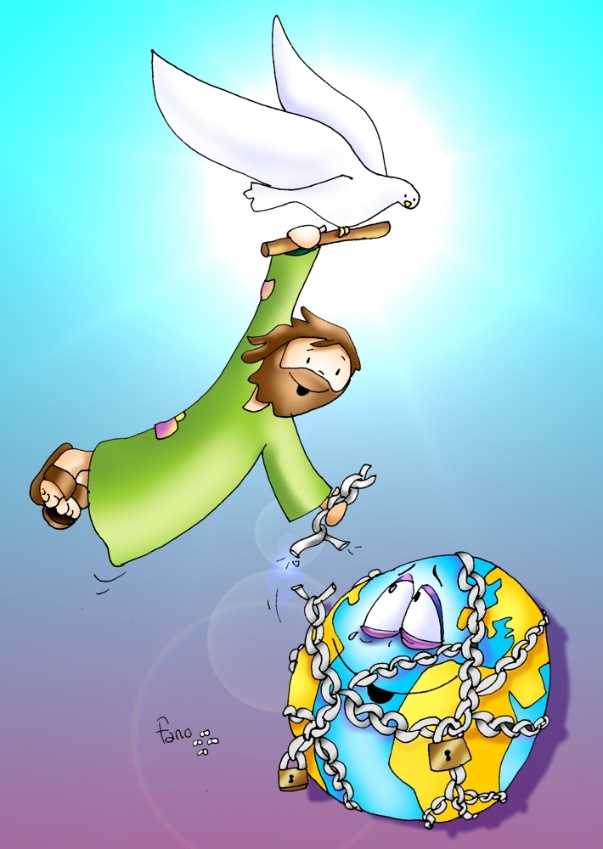 Bendigamos al Señor,
Dios de toda la creación,
por habernos regalado su amor.
su bondad y su perdón
y su gran fidelidad,
por los siglos de los siglos durarán.

El Espíritu de Dios hoy está sobre mí,
y Él es quien me ha ungido para proclamar,
la buena nueva a los más pobres,
la gracia de su salvación. (bis)
1/3
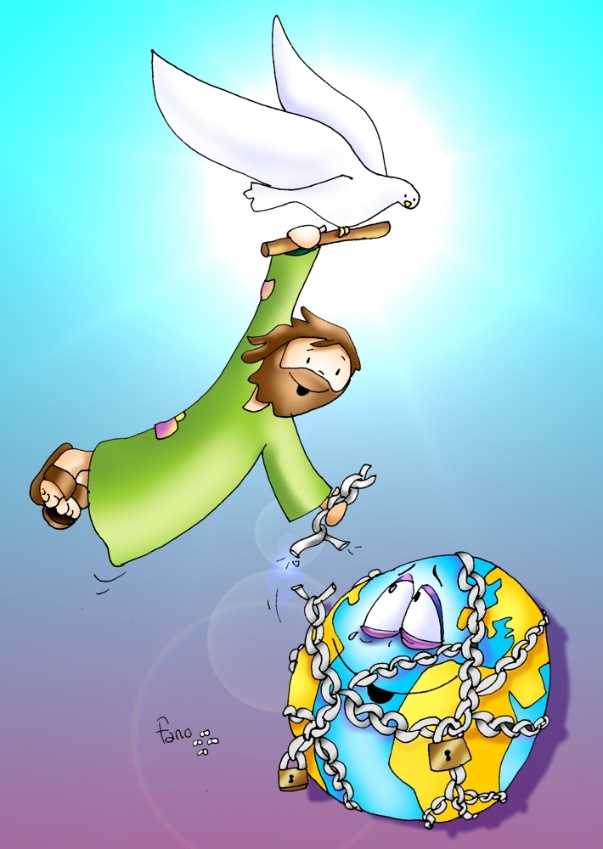 Enviados con poder 
y en el nombre de Jesús,a sanar a los enfermos del dolor;a los ciegos dar visión,a los pobres la verdady a los presos y oprimidos libertad.
El Espíritu de Dios hoy está sobre mí,
y Él es quien me ha ungido para proclamar,
la buena nueva a los más pobres,
la gracia de su salvación. (bis)
2/3
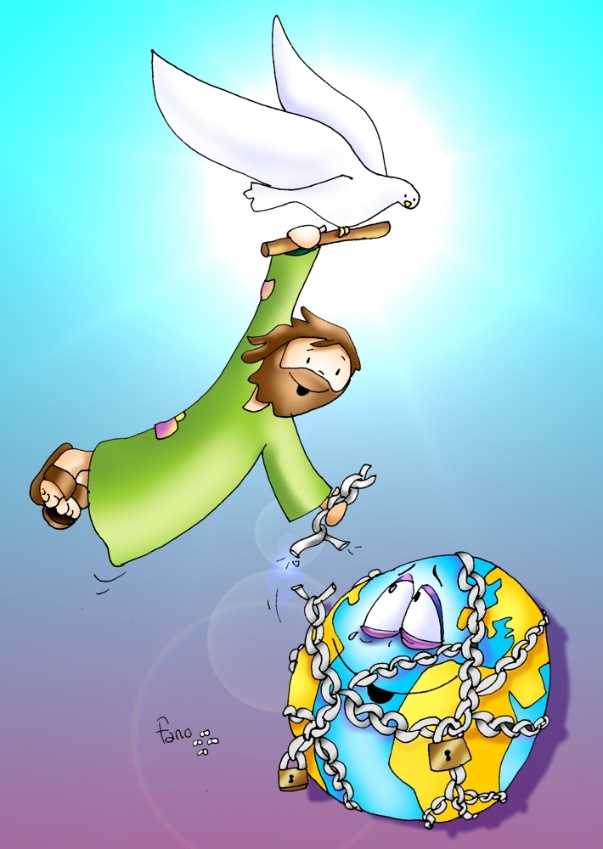 Con la fuerza de su amory de la resurrecciónanunciamos llega ya la salvación.Que ni el miedo ni el dolor,ni la duda o la opresión,borrarán la paz de nuestro corazón.
El Espíritu de Dios hoy está sobre mí,
y Él es quien me ha ungido para proclamar,
la buena nueva a los más pobres,
la gracia de su salvación. (bis)
3/3
MÁS ALLÁ
Más allá de mis miedos,
más allá de mi inseguridad,
quiero darte una respuesta.
Aquí estoy, para hacer tu voluntad,
para que mi amor sea decirte Sí,
hasta el final.
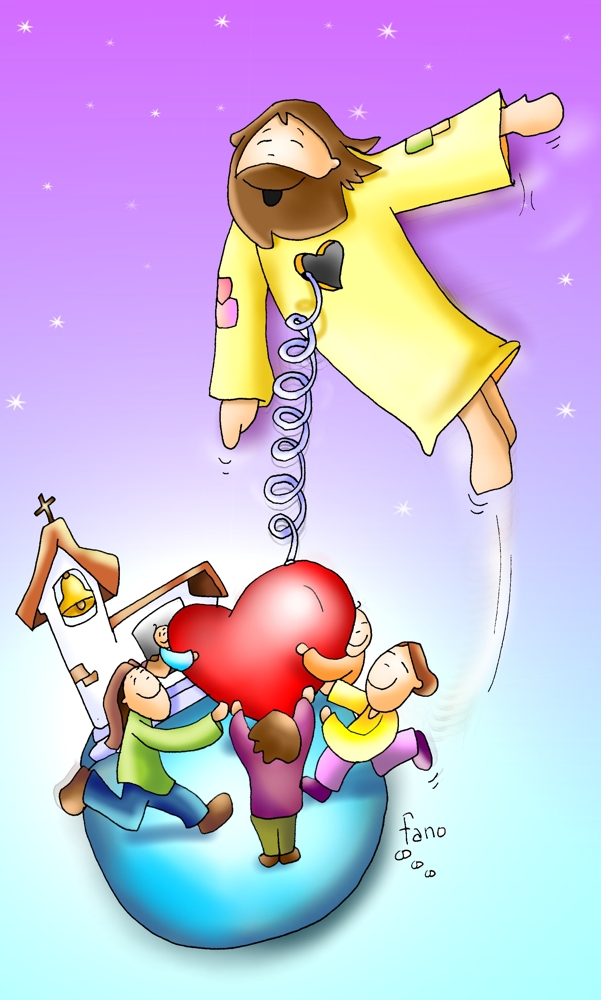 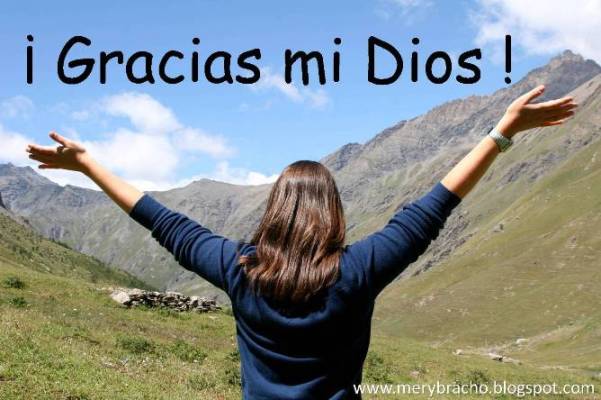 Acción de Gracias
Acción de Gracias
AVE MARÍA
Tantas cosas en la vida nos ofrecen plenitud
y nos son más que mentiras 
que desgastan la inquietud.
Tú has llenado mi existencia 
al quererme de verdad.
Yo quisiera, Madre buena,
amarte más.
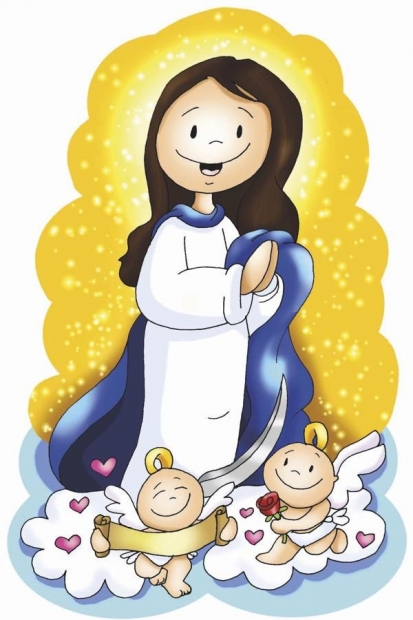 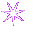 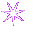 1/4
En silencio escuchabas la palabra de Jesús
y la hacías pan de vida 
meditando en tu interior.
La semilla que ha caído ya germina 
ya está en flor.
Con el corazón en fiesta, cantaré
Ave María, Ave María
Ave María, Ave María
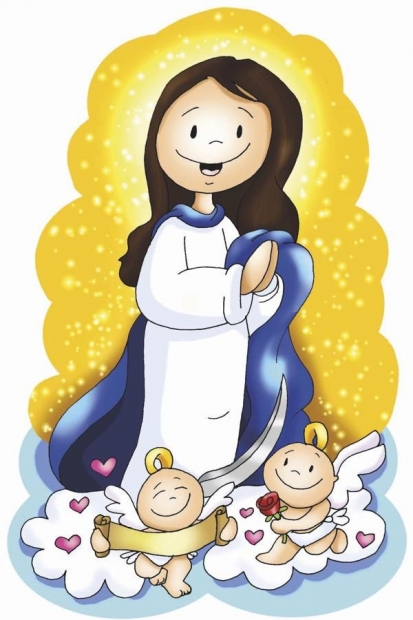 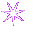 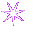 2/4
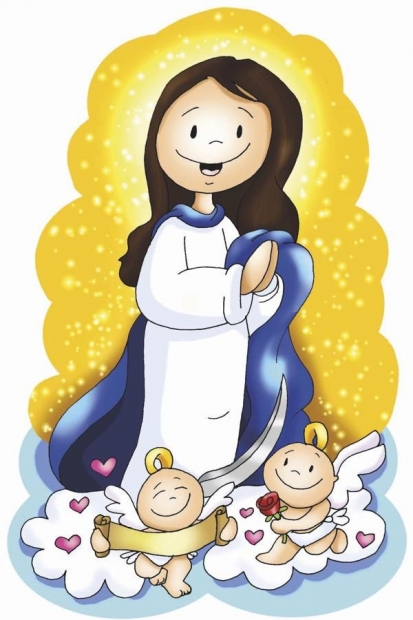 Desde que yo era muy niño 
has estado junto a mí
y guiado de tu mano, 
aprendí a decir que sí.
Al calor de la esperanza 
nunca se enfrió mi fe
y en la noche más oscura fuiste luz.
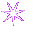 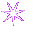 3/4
No me dejes, Madre mía, 
ven conmigo al caminar.
Quiero compartir mi vida y crear fraternidad.
Muchas cosas en nosotros 
son el fruto de tu amor.
La plegaria más sencilla cantaré
Ave María, Ave María
Ave María, Ave María
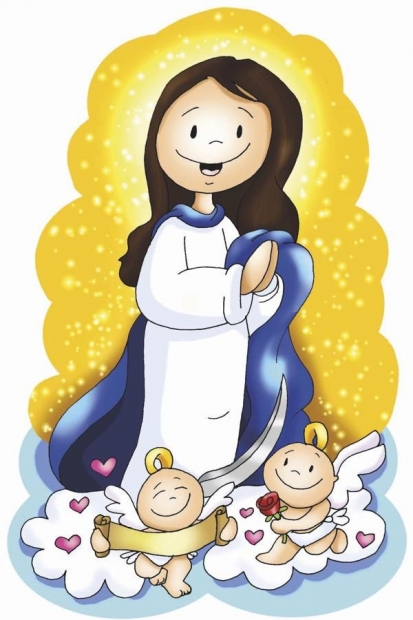 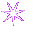 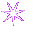 4/4
¡FELIZ DÍA DEL SEÑOR!
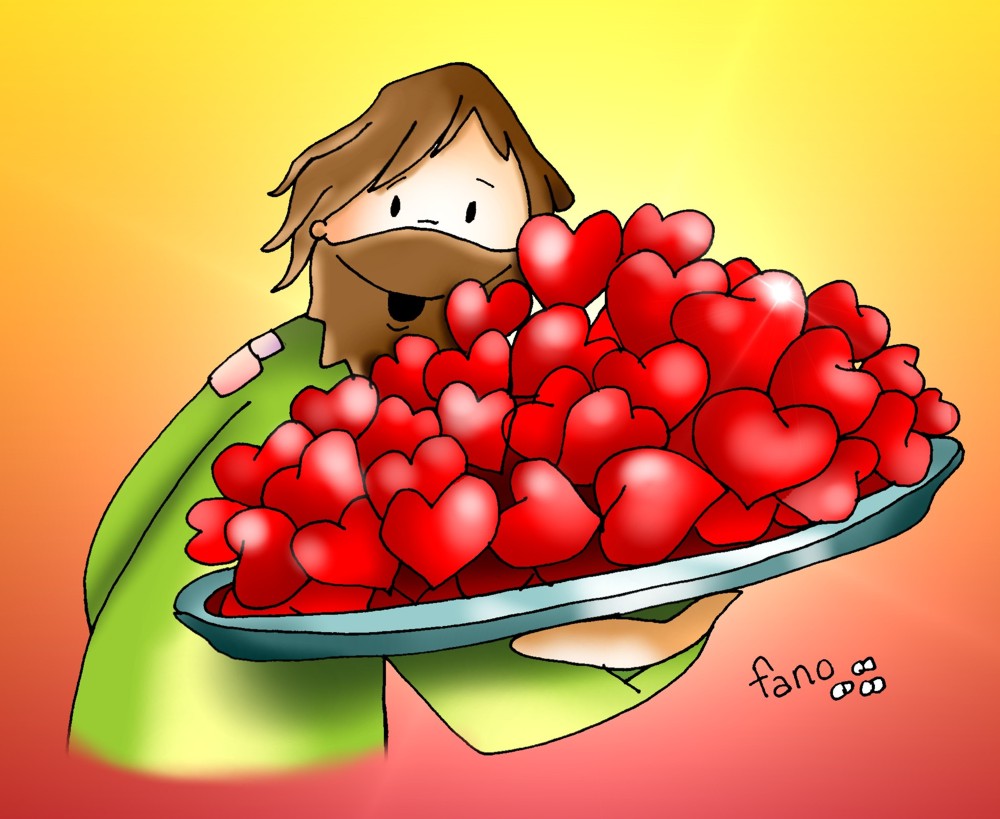 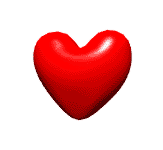 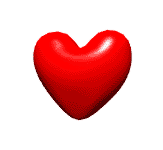 ¡COMPÁRTELO CON LOS DEMÁS!